সবাইকে স্বাগতম
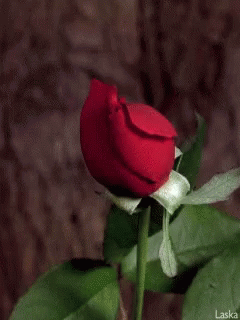 শিক্ষক পরিচিতি
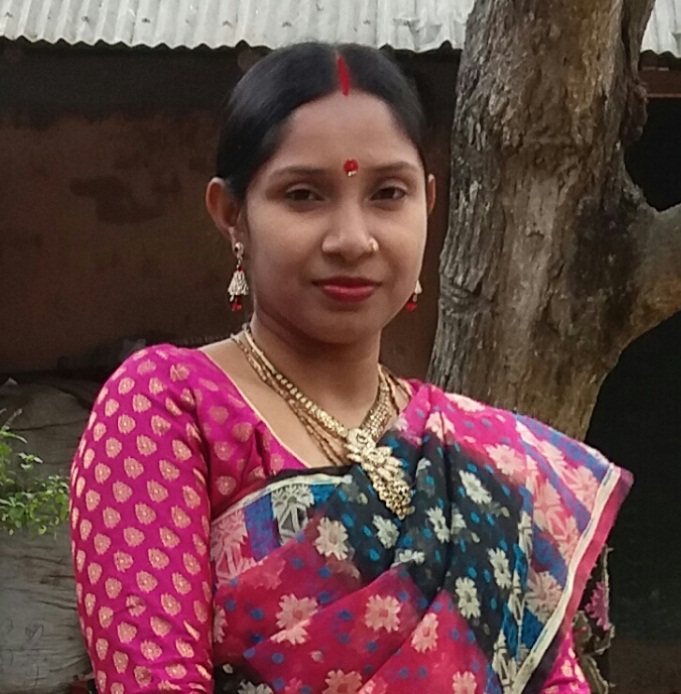 পপি রানী
সহকারি  শিক্ষক
দক্ষিণ জয়দেবপুর সরকারি প্রাথমিক বিদ্যালয়।
ঘোড়াঘাট,দিনাজপুর।
পাঠ পরিচিতি
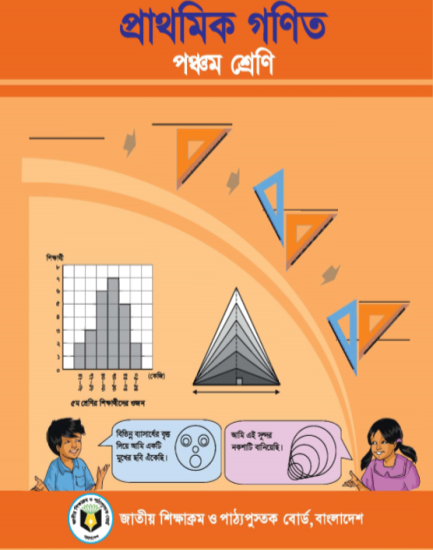 পাঠের শিরোনাম:গড়
অধ্যায়: ৮
শিখনফল
১৬.১.১ গড় কী তা বলতে পারবে।
১৬.২.১ গড় নির্ণয় করতে পারবে।
১৬.৩.১ গড় সম্পর্কিত সহজ সমস্যার সমাধান করতে পারবে।
আবেগ সৃষ্টি
চলো একটি ভিডিও দেখি
আজকের  পাঠ
গড়
গড় বলতে কী বুঝ?
রাশিগুলোর  যোগফলকে রাশিগুলোর সংখ্যা দ্বারা ভাগ করলে যে মান পাওয়া যায় তাকে রাশিগুলোর গড় বল।
গড়=রাশিগুলোর যোগফল        রাশিগুলোর সংখ্যা
১১০
১১০
১১০
১০০ মিলি
৯০ মিলি
১৪০ মিলি
(১০০ + ৯০ +১৪০ )=৩৩০ মিলি
৩৩০    ৩ = ১১০ মিলি
১১০
৩৩০ মিলি
১১০
১১০
১১০
১১০ মিলি
১১০ মিলি
১১০ মিলি
১০০ + ৯০ +১৪০ =৩৩০
৩৩০    ৩ = ১১০
রাশি             ১০০, ৯০ , ১৪০ 
রাশিগুলোর যোগফল            ৩৩০
গড়            ১১০
দলীয় কাজ
গড় নির্ণয় করঃ
শাপলা দল                       জবা দল
১। ৪,৩,৭,৫,৩                    ১। ৮,১০,১৩,৭,৯,১০
২। ৮,৯,১২,১১,৭,১০             ২। ১৭,১৬,২০,১৯,১৫,২১
                   গোলাপ দল
                    ১। ৩৮,৩৪,৩২,৪১,৩০,৩৫,৩৩,৩৭
                   ২।৩,৫,৮,৪,২,৫,২,৪,৩,৭
সমাধান
শাপলা দল
জবা দল
১। রাশিগুলোর যোগফল = ( ৪+৩+৭+৫+৩+)=২২
   রাশিগুলোর গড়        = (২২   ৫)=৪.৪
২।
১। রাশিগুলোর যোগফল=(৮+১০+১৩+৭+৯+১০)=৫৭
রাশিগুলোর গড়       =(৫৭   ৬) = ৯.৫
২। রাশিগুলোর যোগফল =(১৭+১৬+২০+১৯+১৫+২১)=১০৮
রাশিগুলোর গড়= (১০৮      ৬)=১৮
রাশিগুলোর যোগফল = (৮+৯+১২+১১+৭+১০)=৫৭
রাশিগুলোর গড়        =( ৫৭      ৬) =৯.৬
গোলাপ দল
১। রাশিগুলোর যোগফল=(৩৮+৩৪+৩২+৪১+৩০+৩৫+৩৩+৩৭)=২৮০
রাশিগুলোর গড়           =(২৮০      ৮)=৩৫
২।রাশিগুলোর যোগফল =(৩+৫+৮+৪+২+৫+২+৪+৩+৭)=৪৩
রাশিগুলোর গড়           =(৪৩    ১০) =৪.৩
মূল্যায়ন
১। ৬ টি বইয়ের ওজন ৯২৪ গ্রাম । বইগুলোর গড় ওজন বের কর।

২। ৮টি ডিমের ওজন নিম্নরূপ:
৫৪ গ্রাম,৫৬ গ্রাম,৫৫ গ্রাম,৫৮ গ্রাম, ৫৭ গ্রাম,৫০ গ্রাম, ৫৩ গ্রাম,৫১ গ্রাম।৮ টি ডিমের গড় ওজন নির্ণয় কর।ুু
সমাধান
১। ৬টি বইয়ের মোট ওজন ৯২৪ গ্রাম
    ৬টি বইয়ের গড় ওজন (৯২৪       ৬)
                                =১৫৪ গ্রাম ।

২ ।৮ টি ডিমের মোট ওজন =(৫৪+৫৬+৫৫+৫৮+৫৭+৫০+৫৩+৫১) গ্রাম
                                   =৪৩৪ গ্রাম
    ৮ টি ডিমের গড় ওজন = (৪৩৪           ৮) গ্রাম
                                  =৫৪.২৫ গ্রাম ।
বাড়ির কাজ
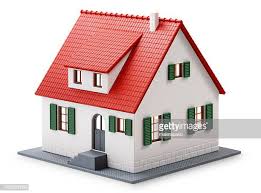 গড় সম্পর্কিত একটি সমস্যা তৈরি কর এবং সমাধান কর ।
সবাইকে ধন্যবাদ
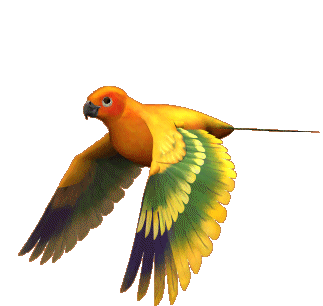 কারো মনে কষ্ট দিও না ।